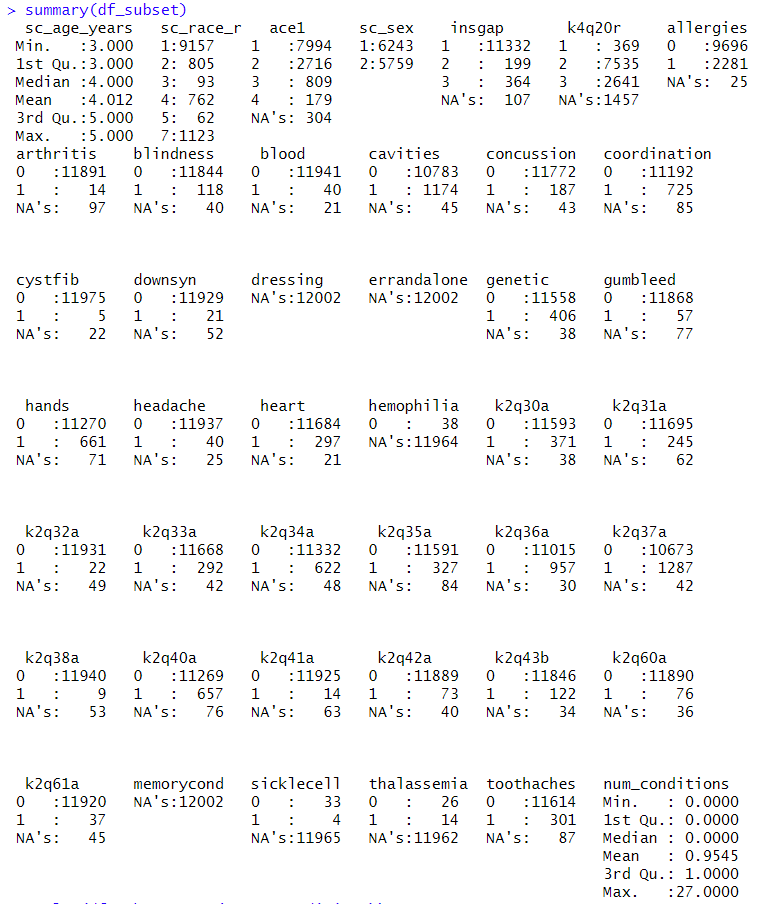 Summary Statistics
Is the dependent variable normally distributed? (No. It is not normally distributed)
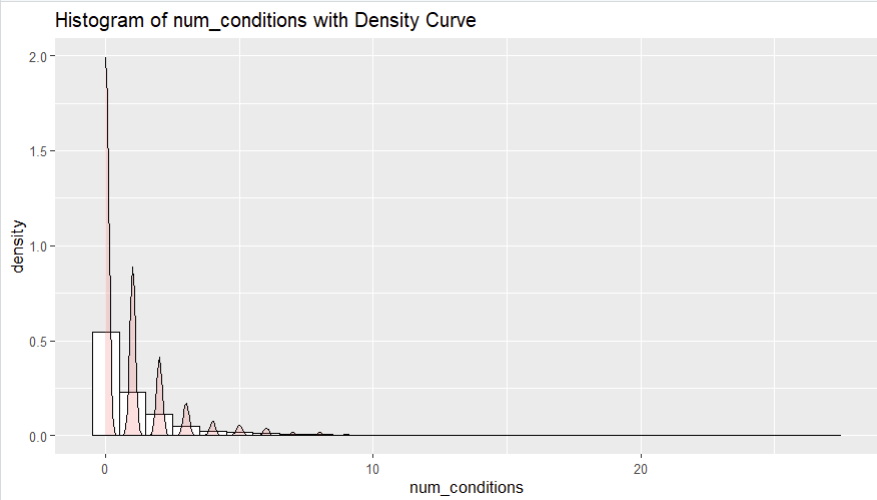 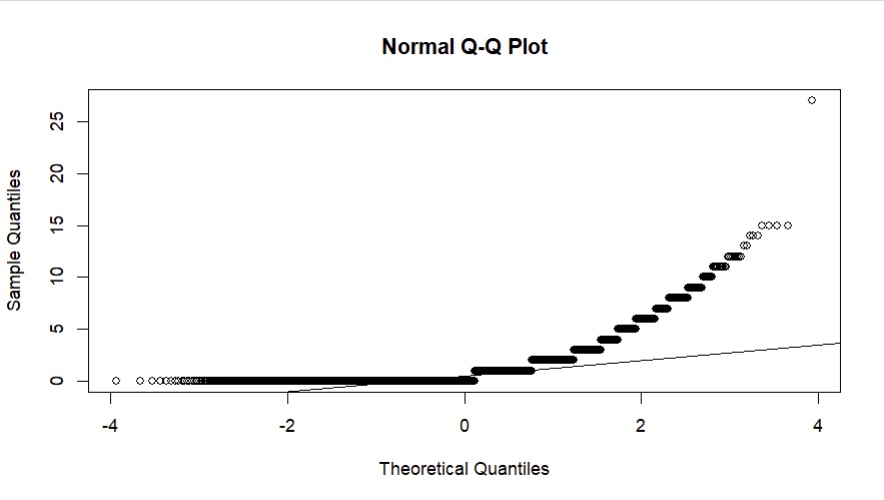 After transformation, is the dependent variable normally distributed? (No. It is still not normally distributed after transformation)
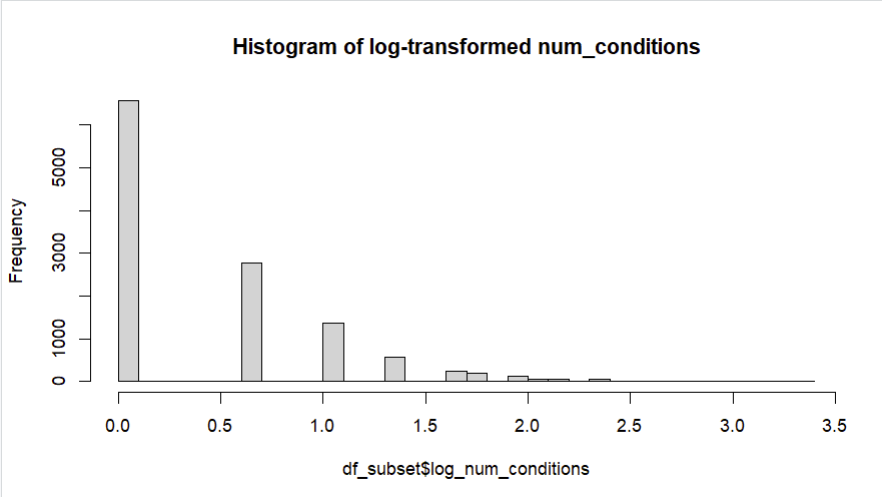 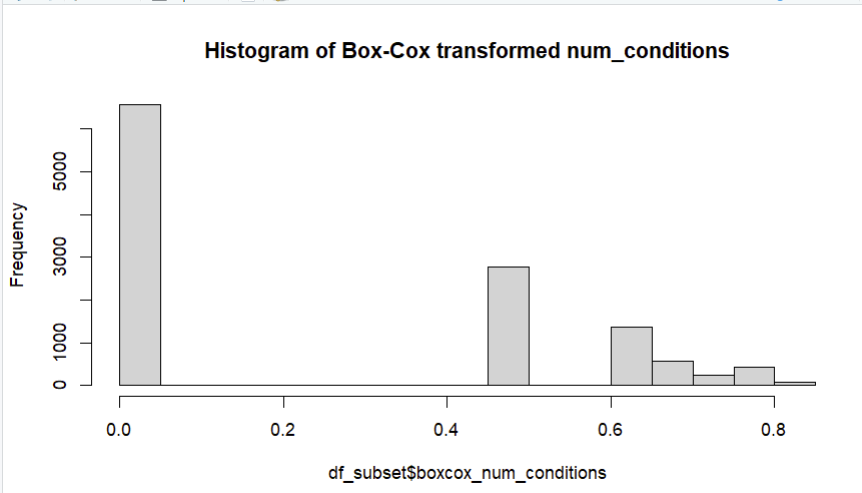 Results of t-tests and ANOVA Tests. (Note: Assumptions were validated. For practice only)
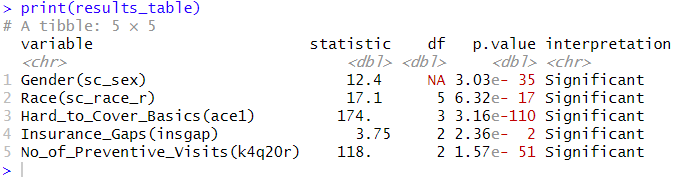